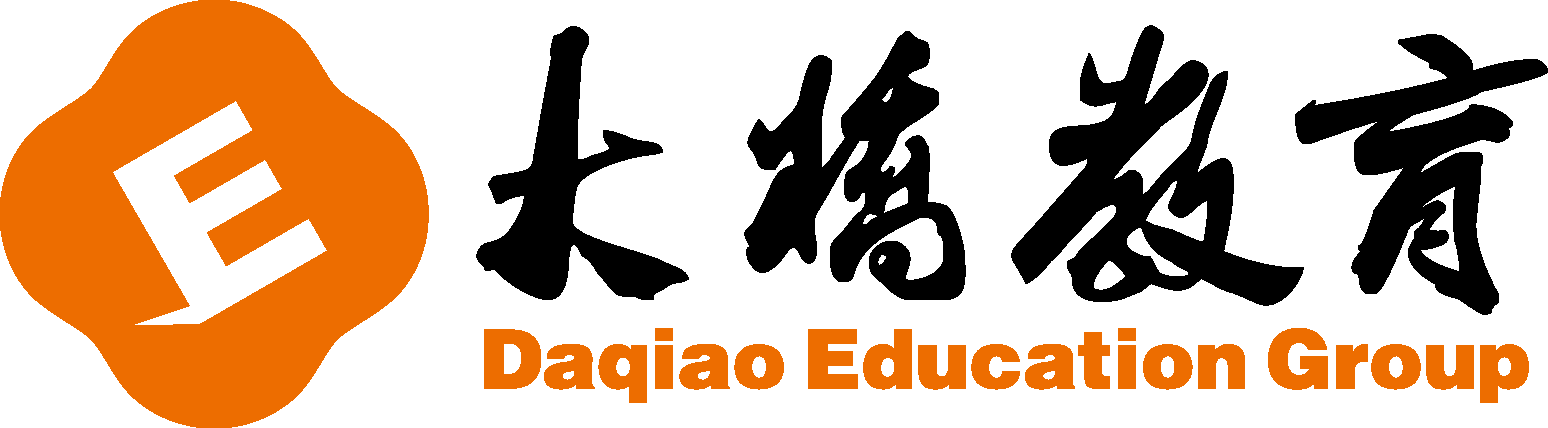 爱学习新概念L25-26课后作业
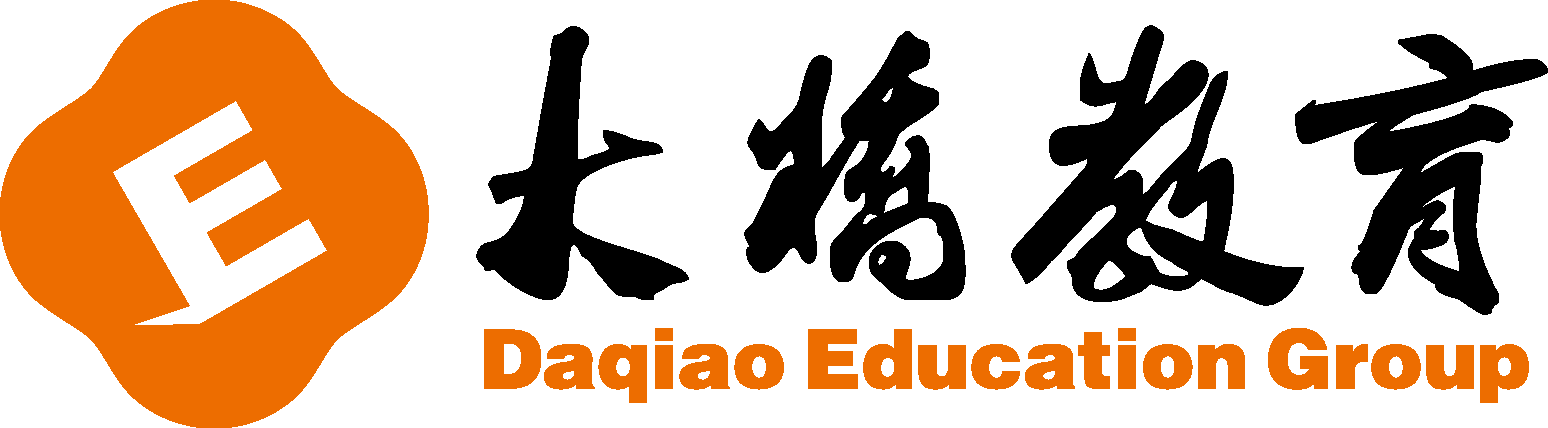 I.英汉互译。（每小题5分，共50分）
1. where     ____________              6. room   ______________
2. left         ____________              7. cup      ______________ 
3. electric    ____________              8. 电冰箱 ______________ 
4. 炊具       _____________             9. 厨房    ______________ 
5. 右边       _____________             10. 中间   ______________
在哪里
房间
左边
茶杯
带电的，可通电的
refrigerator
cooker
kitchen
right
middle
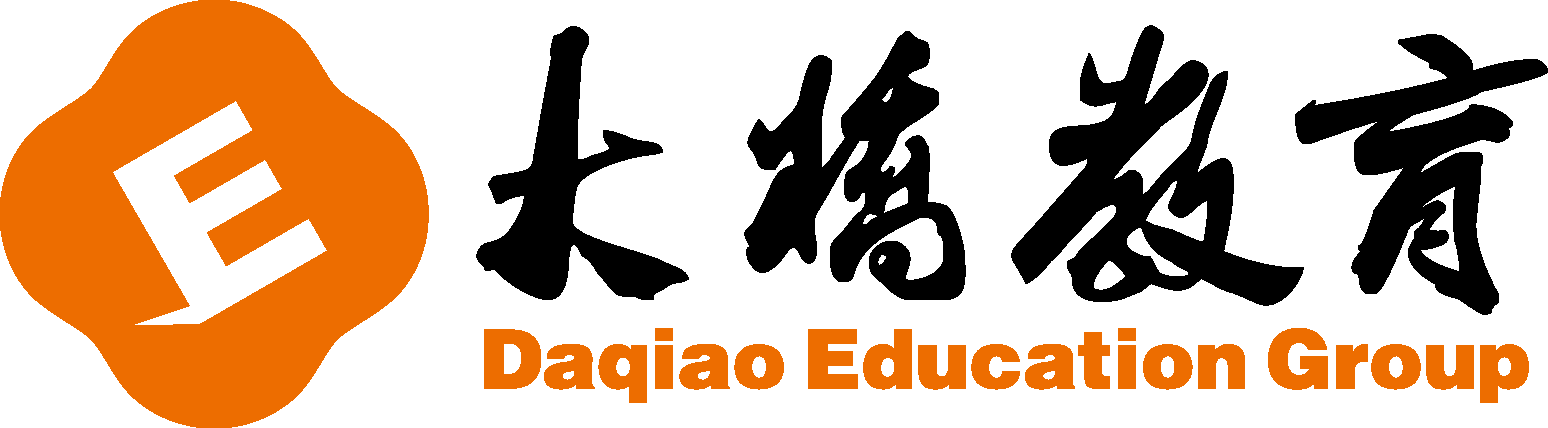 II . 单项选择（每小题4分，共20分）
11. __________ is a television in the room.
   A. They                  B. Their                 C. There              D. Those
12. The cooker is __________  the left.
     A. in                       B. on                     C. to                   D. of
13. There is a cup __________ the table.
     A. in                       B. on                     C. to                   D. of
14. —Where is the box？
     —It is __________ the room.
     A. in                       B. on                     C. to                   D. of
15. There is __________ bed in the room. __________ bed is blue. It is on          
      __________ right.
     A. a; A; a                B. a; A; the            C. a; The; the       D. the; The; the
C
B
B
A
C
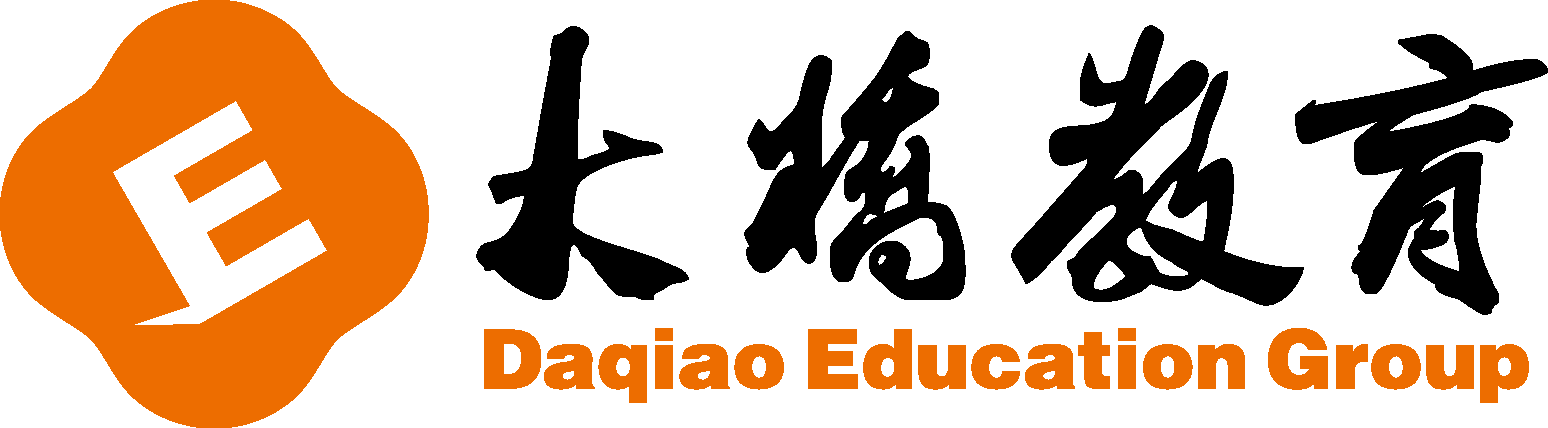 III. 根据要求完成句子，每空一词（每小题6分，共30分）
16. There is a tin in the refrigerator. (改为一般疑问句)
     ________ ________ a tin in the refrigerator?
17. There is a box on the floor. (改为一般疑问句)
     ________ ________ a box on the floor?
18. The cup is empty, it is not full. (改为选择疑问句)
     ________ the cup empty ________ full?
19. The table is in the middle of the room. (对划线部分提问)
     ________ ________ the table？
20. The spoon is on the plate. (对划线部分提问)
     ________ ________ the spoon?
Is           there
Is           there
Is                             or
Where     is
Where     is
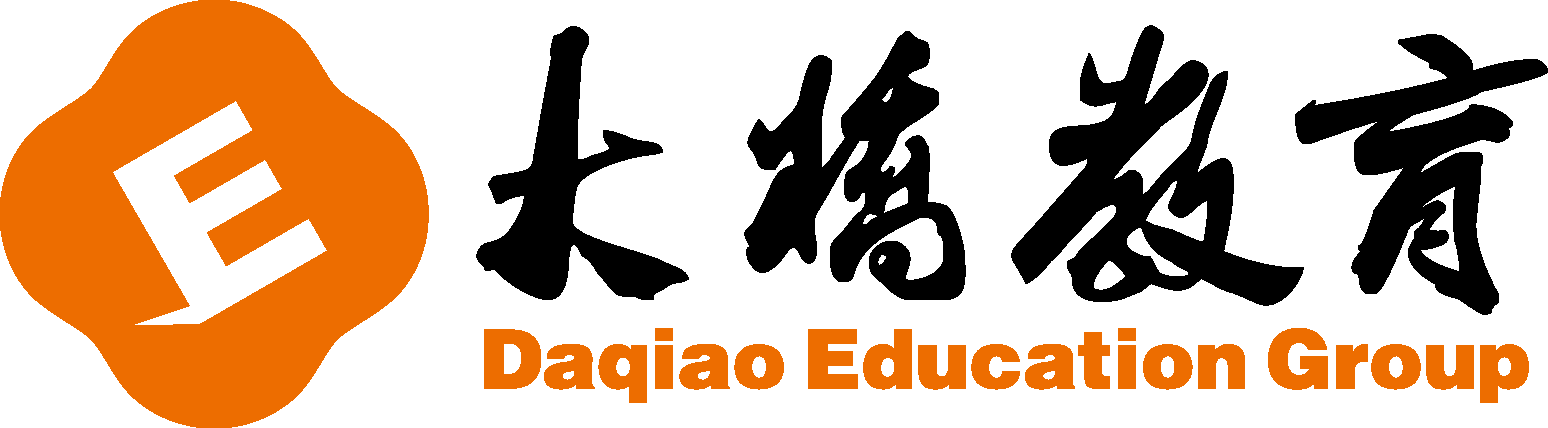 Thanks for listening!